স্বাগতম
বিজ্ঞান ক্লাসে
শ্রেণি - (৯ম-১০ম)
অধ্যায় - ১৪শ
বিষয় - বিজ্ঞান
আজকের পাঠ- তড়িৎ উপাংশ ও যন্ত্র এবং তড়িৎ বর্তনী
                   
সময়-৫০ মিনিট
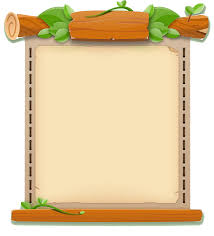 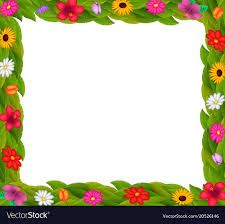 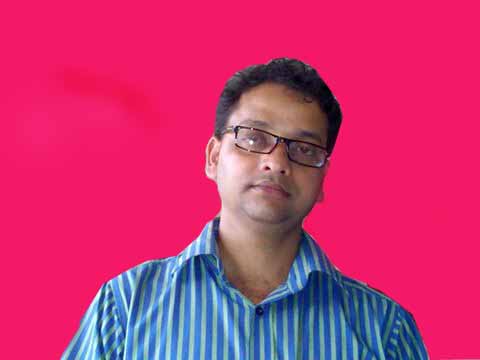 পরিচিতি
পলাশ চন্দ্র নাথ,
সিনিয়র শিক্ষক(গণিত),
খইয়াছরা উচ্চ বিদ্যালয়, 
মিরসরাই, চট্টগ্রাম
ছবিতে কি দেখতে পাচ্ছ ?
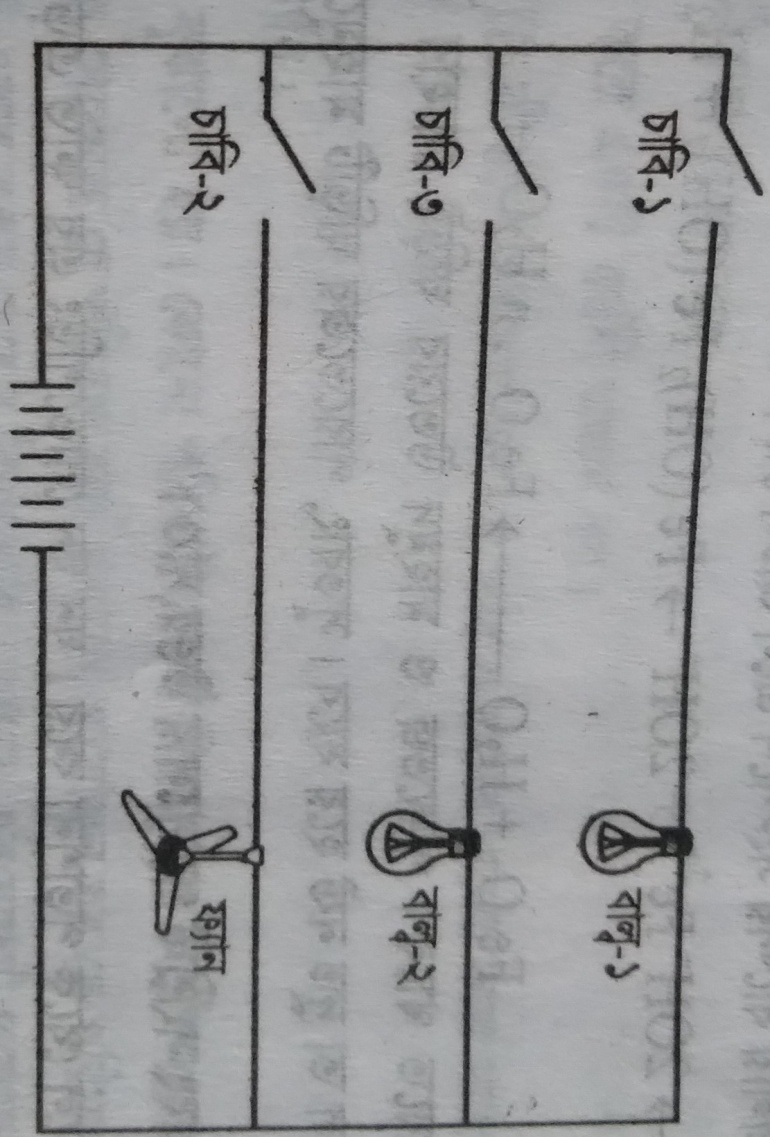 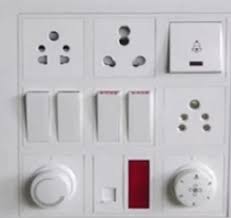 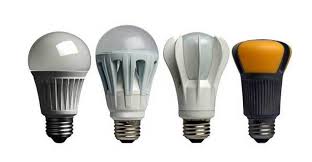 বর্তনী
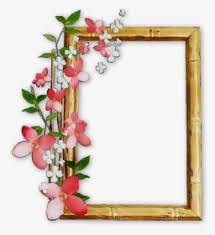 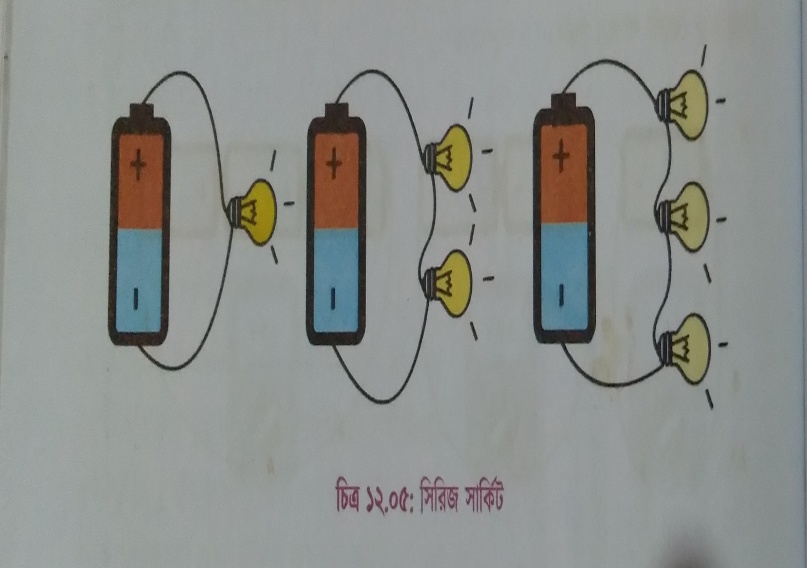 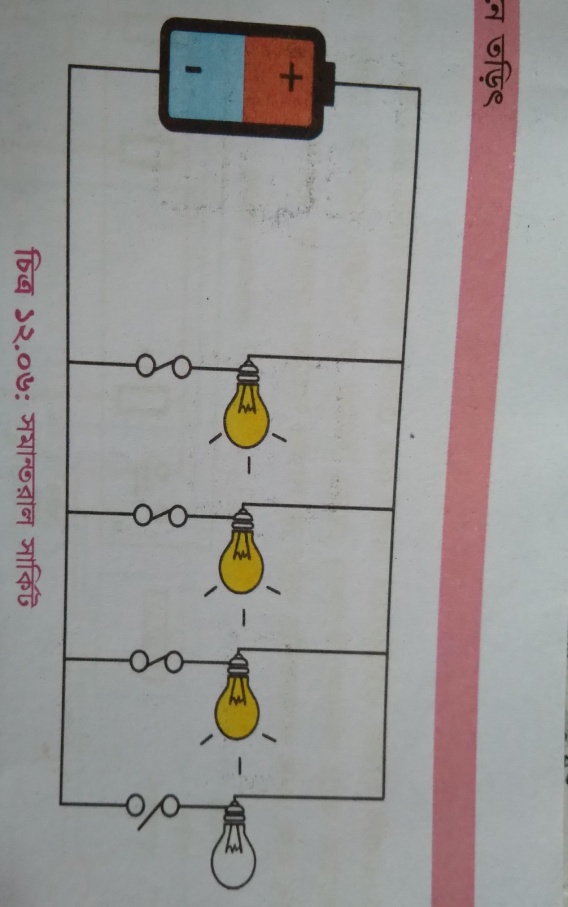 আজকের পাঠ
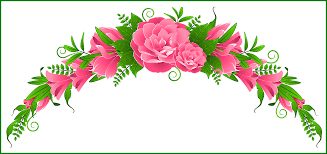 এই পাঠ শেষে শিক্ষার্থীরা
➣ তড়িৎ উপাংশ ও যন্ত্র প্রতীকের সাহায্যে প্রকাশ   করতে পারবে।
➣ বর্তনী তৈরী করতে হবে।  
➣গৃহে কোন বর্তনীর ব্যবহার বেশী উপযোগী তা নির্ণয় করতে পারবে।
       ➣ সিস্টেম লস এবংলোড শেডিং 
 ব্যাখ্যা করতে পারবে।
তড়িৎ যন্ত্র প্রতীক
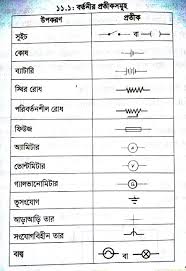 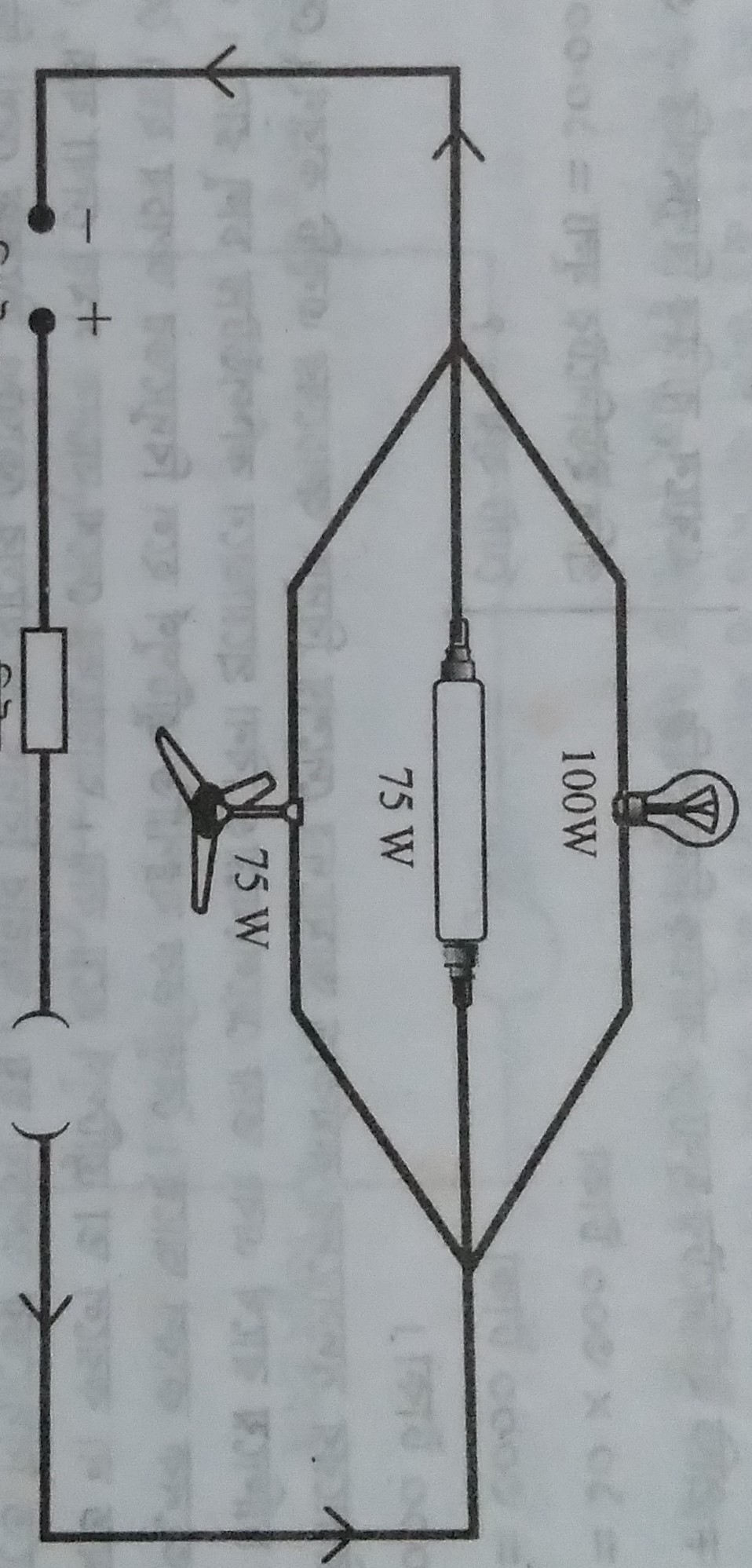 চিত্রটি লক্ষ কর এবং         চিহ্নিত প্রতীক গুলোর নাম লেখ।
?
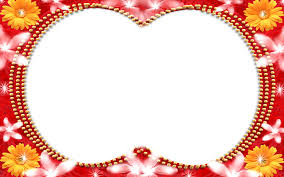 একক কাজ
* এটি কোন ধরনের বর্তনী ?
?
?
?
?
?
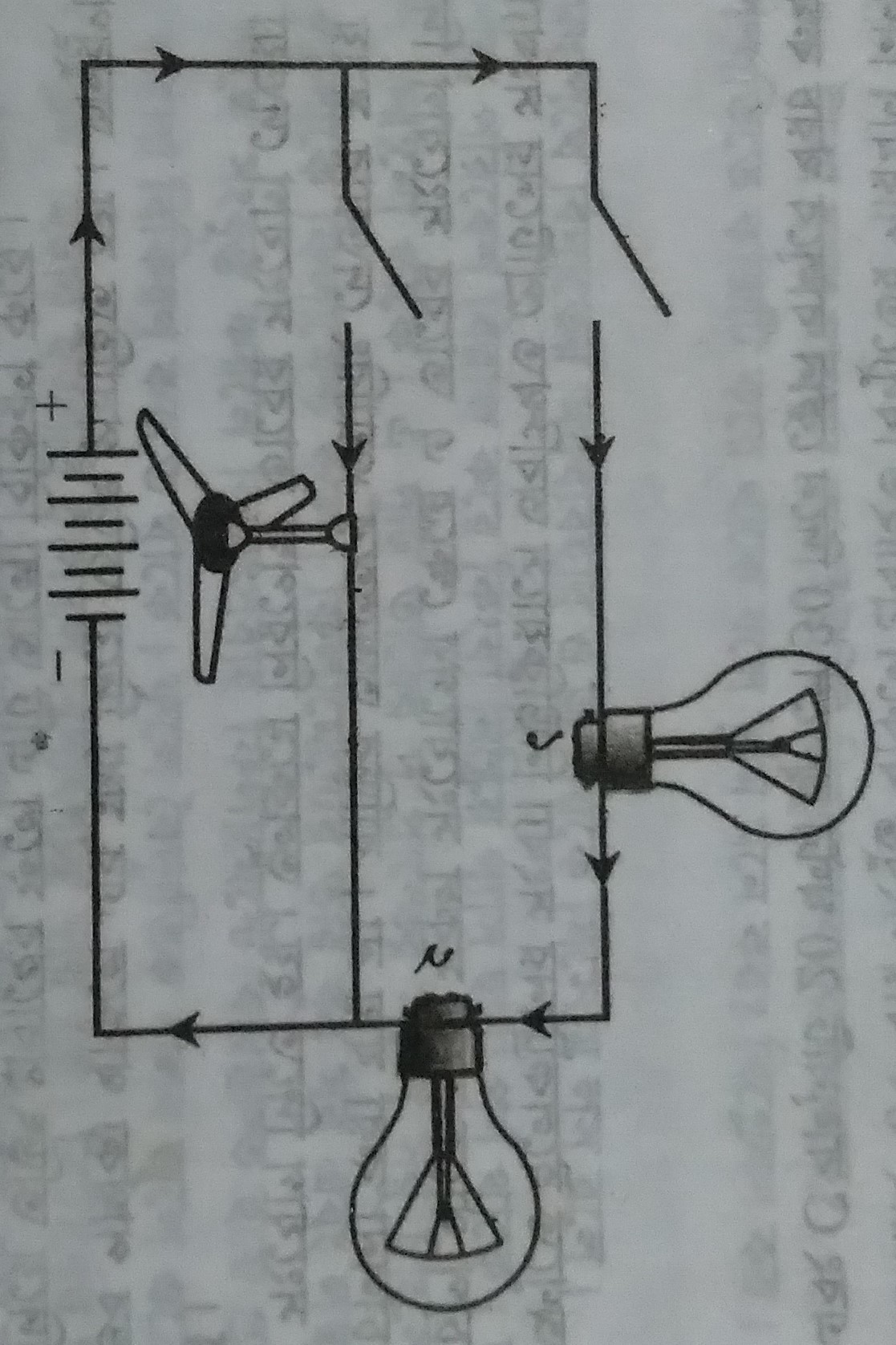 চিত্রটি লক্ষ কর
আমরা বাসা বাড়ীতে কোন বর্তনী ব্যবহার করি?
এ বর্তনীটি কি বাসা বাড়ীতে ব্যবহার করা যাবে? সমান্তরাল বর্তনী ব্যবহারে সুবিধা সমূহ কিকি? আমরা জানব।
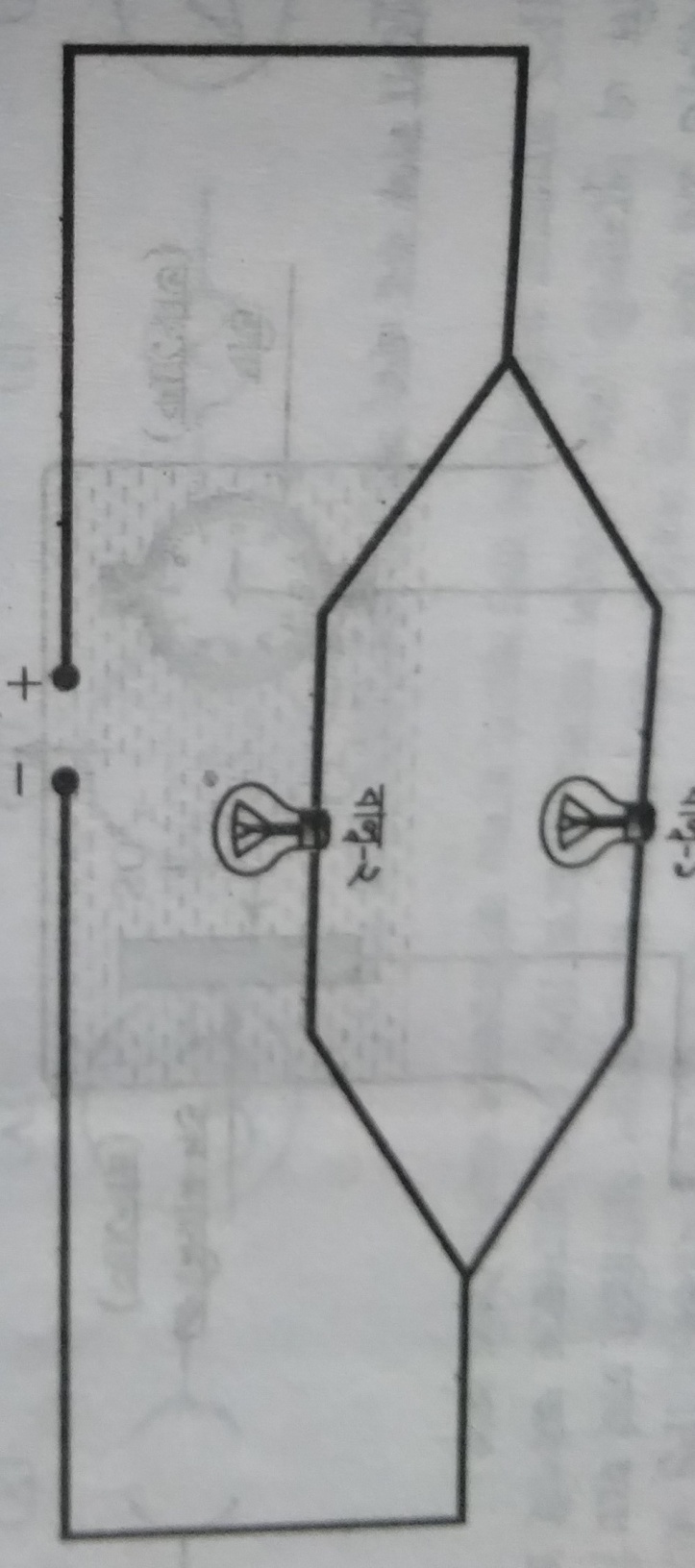 আরো দুটি বর্তনী লক্ষ করি
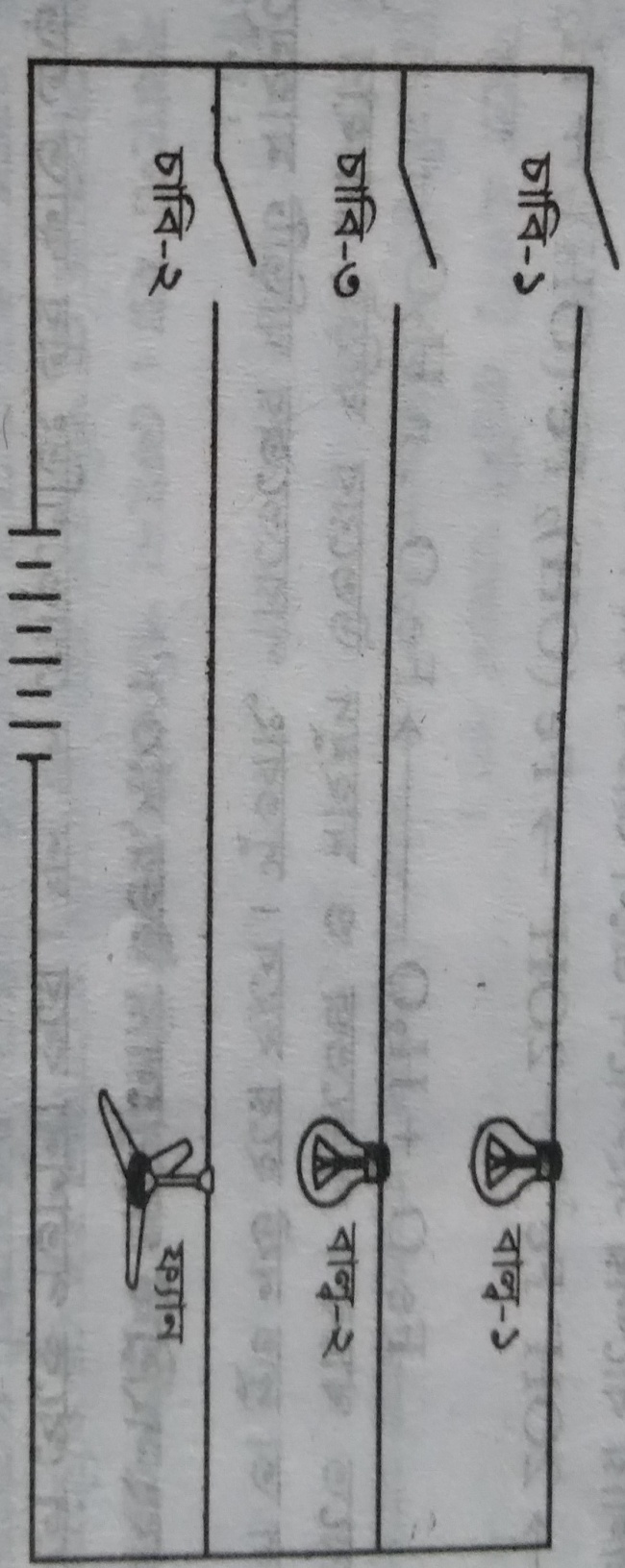 বর্তনী দুটি দেখে কি বুঝলাম ?
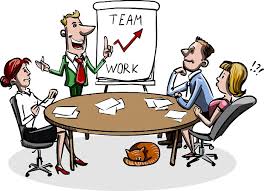 দলগত কাজ
বাল্ব-১ নষ্ট হলে বাল্ব-২ ও ফ্যানটি কাজ করবে কি? ব্যাখ্যা কর।
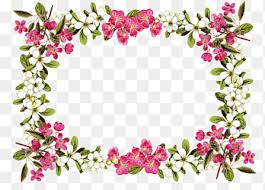 ☞ বর্তনী কি? 
☞ কয় ধরনের বর্তনী আছে এবং কি কি?
☞ বাসা বাড়ীতে কোন ধরনের বর্তনী ব্যবহার 
      করে? 
☞ বর্তনীর কয়েকটি যন্ত্রাংশের নাম বল।
☞ বিদ্যুৎ প্রবাহের একক কি? 
☞ ব্যাটারিতে সাধারনত কয়টি অংশ থাকে?
☞ বিদ্যুৎবাহী তারকে কী বলা হয়?
মূল্যায়ন
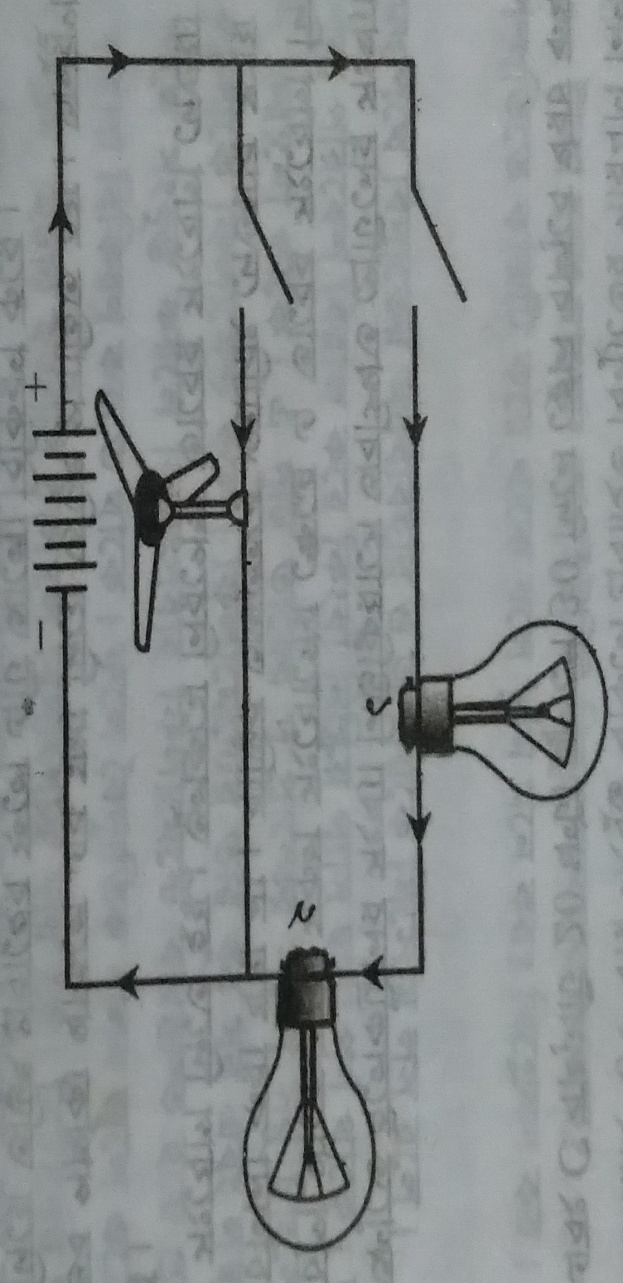 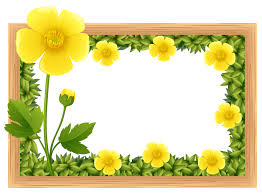 বাড়ীর কাজ
♛গৃহে ব্যবহারের জন্য চিত্রে দেখানো বর্তনীর কিরুপ পরিবর্তন প্রয়োজন ? বিশ্লেষন কর।
ধন্যবাদ
ধন্যবাদ